ما أنواع المرايا؟
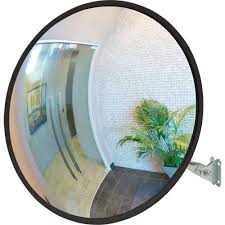 أنواع المرايا
كروية
مستوية
صورة تقديرية معتدلة مساوية معكوسة
مرآة مقعرة
مرآة محدبة
تعكس السطح الداخلي
تعكس السطح الخارجي
مرآة طبيب الاسنان
صالونات الحلاقة
على جانبي السيارة
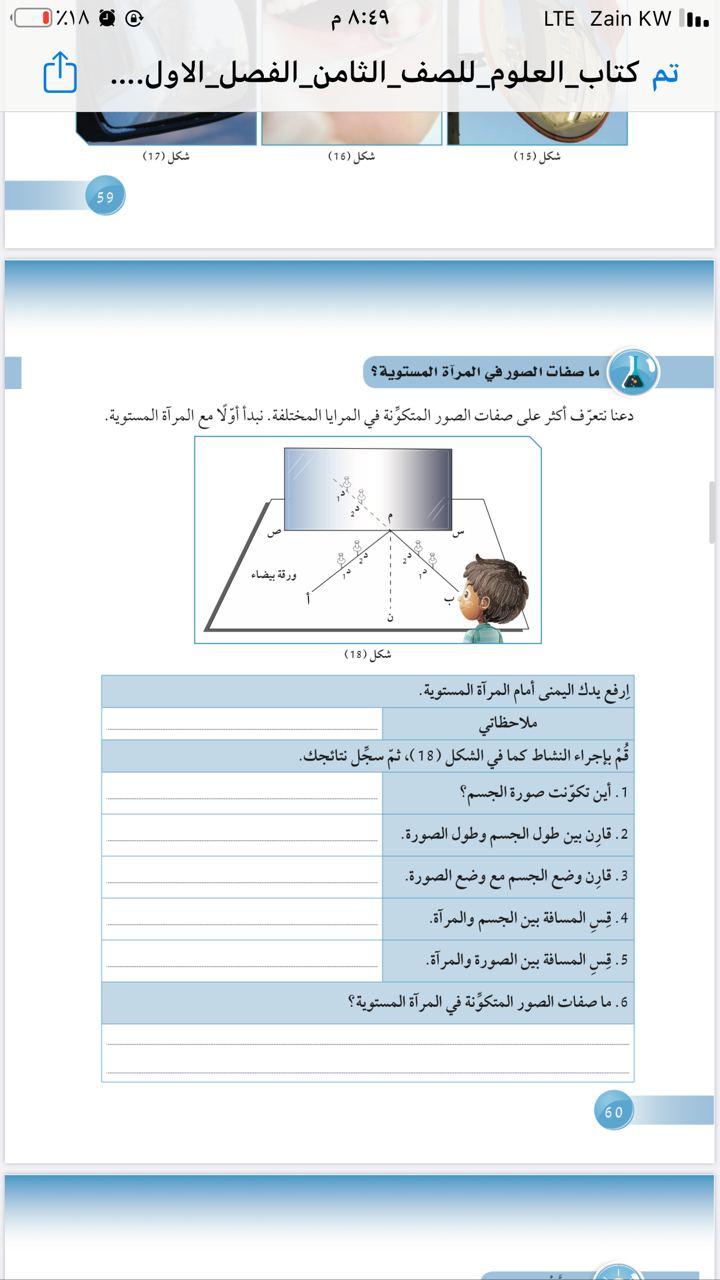 ترفع الصورة يدها اليسرى
خلف المرآة
طول الجسم = طول الصورة
الجسم والصورة نفس الوضع(معتدلة)
50سم
50سم
تقديرية  /  معتدلة  /  معكوسة  /  مساوية ( طول الجسم = طول الصورة ) 
تتكون خلف المرآة  /   بُعد الجسم عن المرآة = بُعد الصورة عن المرآة .
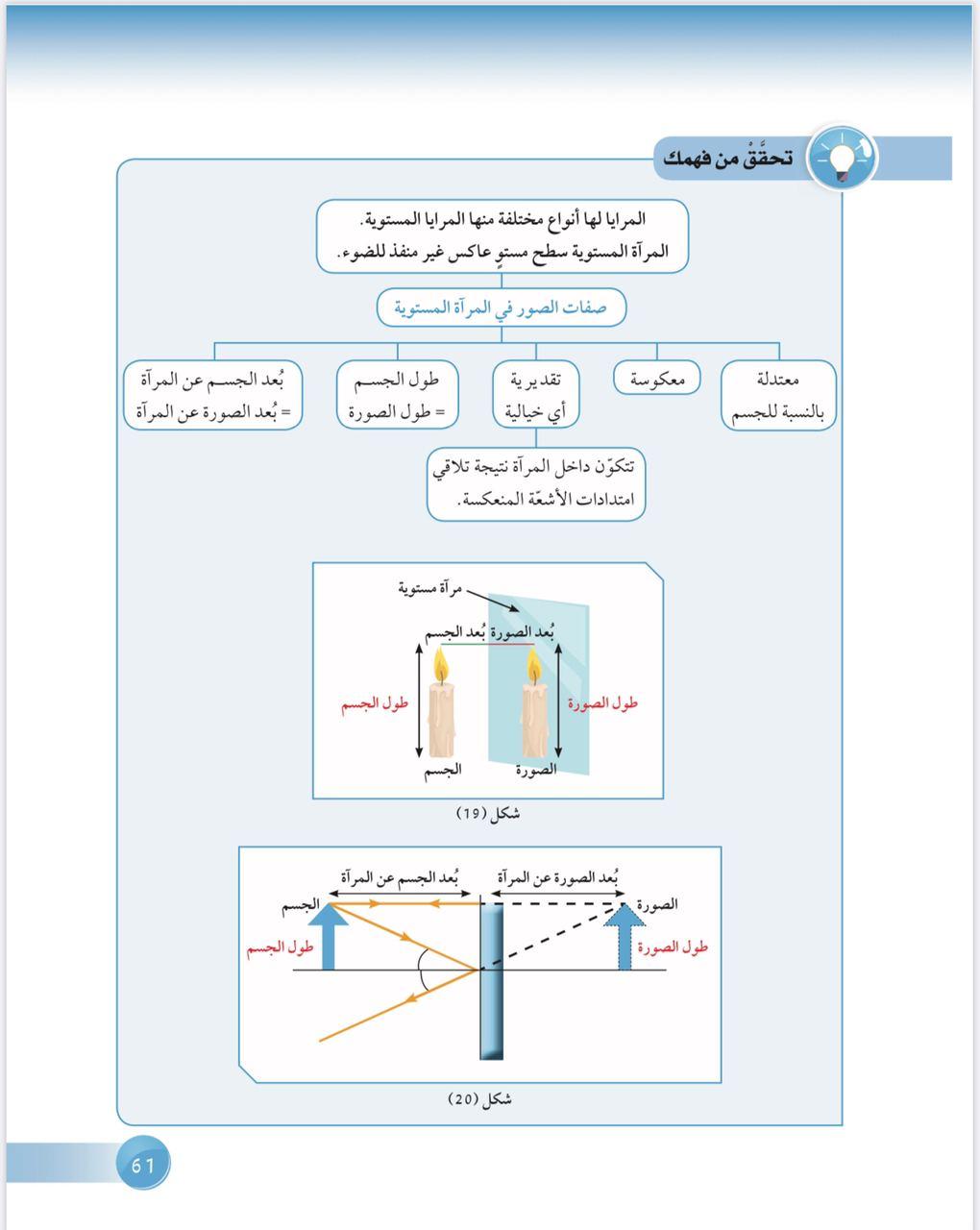